Nervový  systém
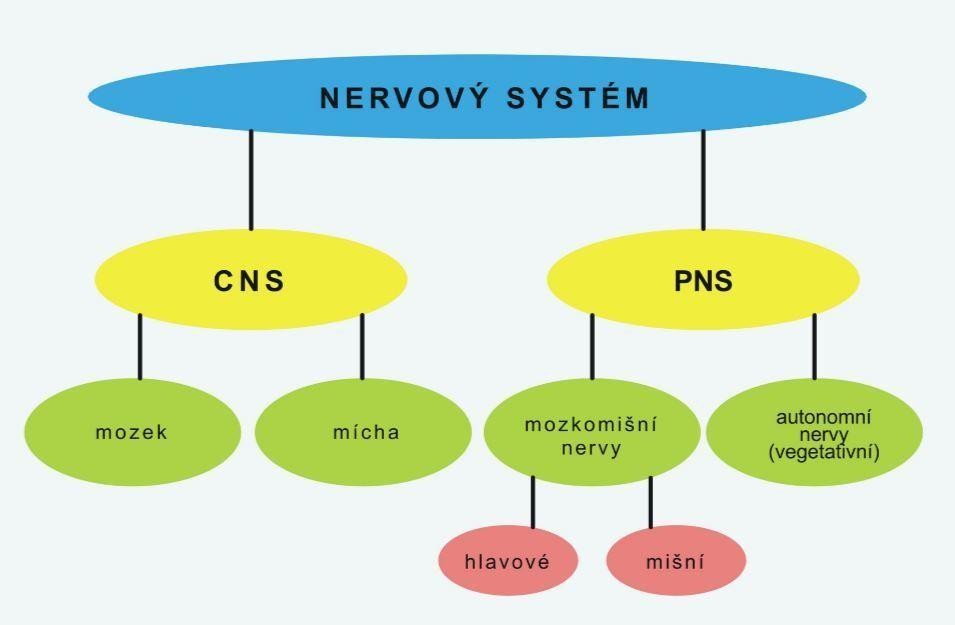 parasympatikus

sympatikus
Vegetativní nervový systém (VNS)
podílí se na regulaci funkce vnitřních orgánů a systémů – označován také jako viscerální systém 

funkce není ovlivnitelná vůlí (autonomní systém)

eferentní část VNS – sympatikus (adrenergní NS)
       – parasympatikus (cholinergní NS)
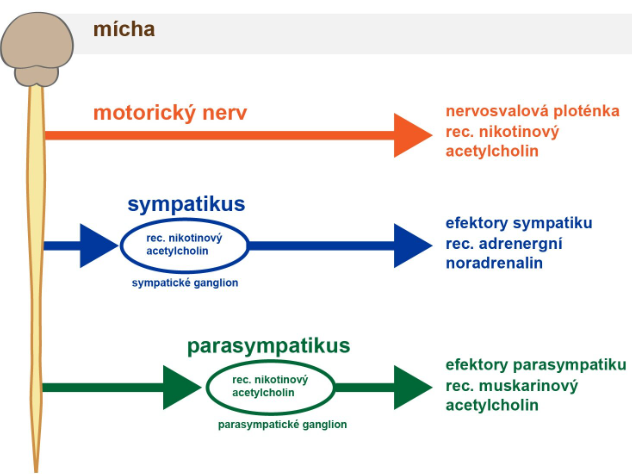 [Speaker Notes: Somatické motorické nervy inervují příčně pruhované svalstvo

Eferentní část VNS se skládá ze dvou sériově uspořádaných neuronů : pregangliový neuron → vegetativní ganglia → postgangliový neuron]
Vegetativní nervový systém (VNS)
sympatikus – vlákna vystupují z postranních rohů  míšních těla,těla axonů jsou umístěna v šedé hmotě hrudní a lumbální míchy →  thorakolumbální systém

parasympatikus – opouští míchu hlavovými nervy  (III., VII., IX. a X.); 2. až 4. sakrálním segmentem 
       →  kraniosakrální systém

hlavní neurotransmitery (NT) – noradrenalin (NoA),  acetylcholin (Ach)

všechna pregangliová vlákna – cholinergní (Ach)

ve vegetativních gangliích - neuronální nikotinový receptor (NN; působí Ach)

na postsynaptické membráně efektor. buněk parasympatiku - muskarinový receptor (M; Ach)

NoA působí přenos z postgangliových vláken sympatiku na efektor, postganliová vlákna sympatiku – adrenergní vlákna                (α-, β-receptory)

nikotinové muskulární (NM) receptory – na nervosvalové ploténce
[Speaker Notes: Eferentní část VNS se skládá ze dvou sériově uspořádaných neuronů : pregangliový neuron → vegetativní ganglia → postgangliový neuron]
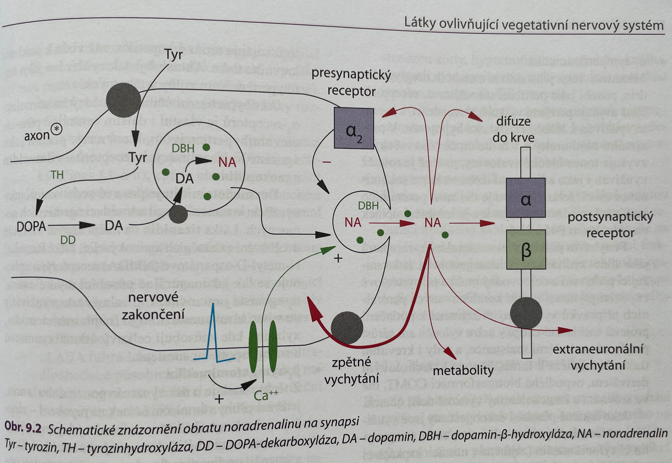 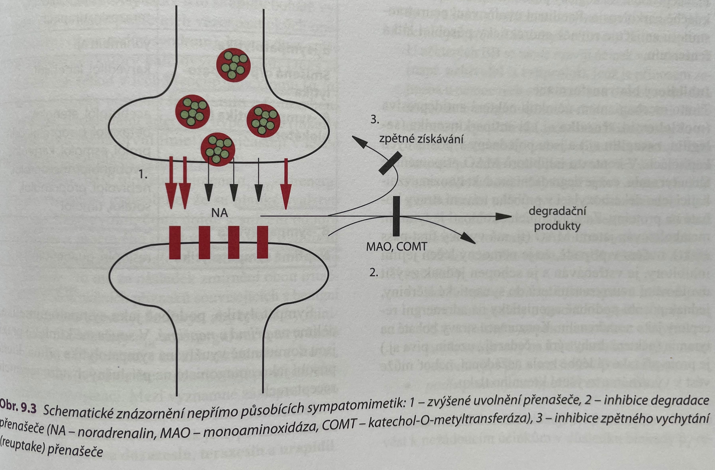 Vegetativní nervový systém (VNS)
většina orgánů inervována paralelně sympatickými a  parasympatickými vlákny
někde protichůdné účinky – hl. svaly žaludku, moč.  měchýře, srdce
někde působí obdobně (slinné žlázy)
někde pouze sympatikus (cévy) nebo parasympatikus  (m. ciliaris)
[Speaker Notes: Katabolická funkce sympatiku není možná bez zásob nahromaděných za působení parasympatiku, a schopnost organismu kumulovat energetické zásoby, tedy funkce parasympatiku, je pro život nezbytná.]
Sympatikus
Sympatikus
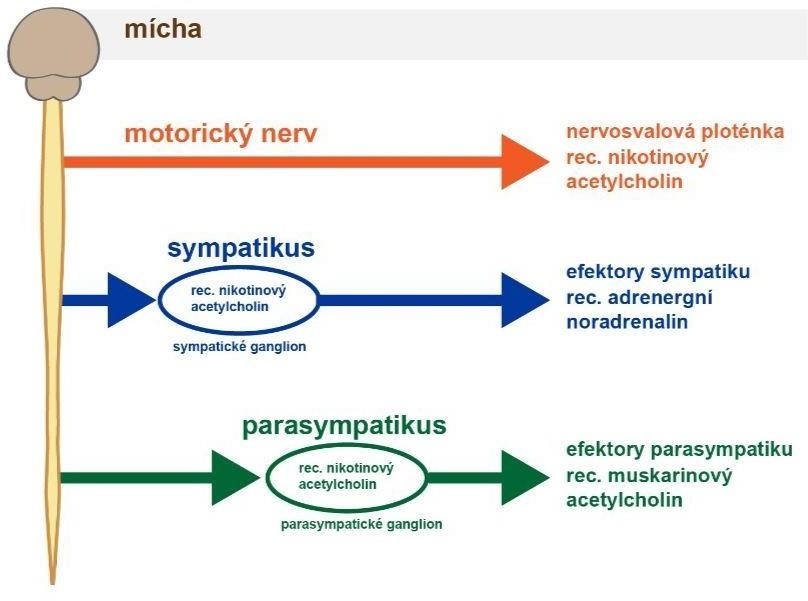 [Speaker Notes: Eferentní část VNS se skládá ze dvou sériově uspořádaných neuronů : pregangliový neuron → vegetativní ganglia → postgangliový neuron]
Sympatikus
aktivován při stresu

napomáhá stimulací cílových orgánů k udržení  homeostázy organismu

při dlouhodobé stimulaci rozvoj patofyziologických  stavů – hypertenze, poruchy CNS
[Speaker Notes: Příprava organismu k útoku nebo útěku (katabolická funkce)]
Sympatikus
hlavní neurotransmiter – noradrenalin (NoA)
        
dále adrenalin (NT v CNS, stresový hormon) a dopamin (CNS i periferie)

léčiva:
sympatomimetika (stimulují adrenergní systém)
sympatolytika (antagonisté adrenergních receptorů)
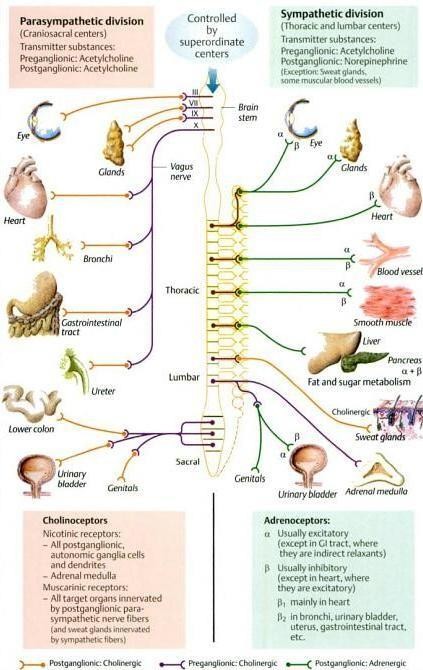 Schéma vegetativního  nervového systému
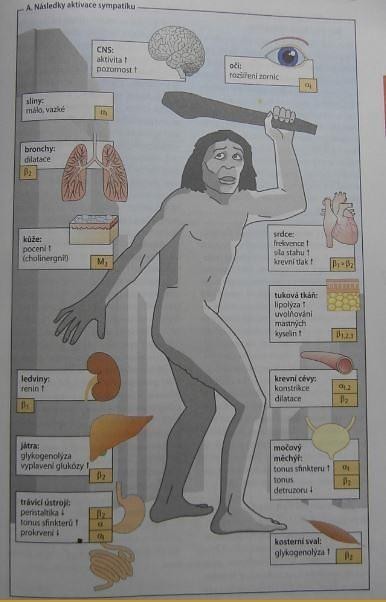 Účinky sympatiku
[Speaker Notes: Příprava organismu k útoku nebo útěku (katabolická funkce)]
Receptory
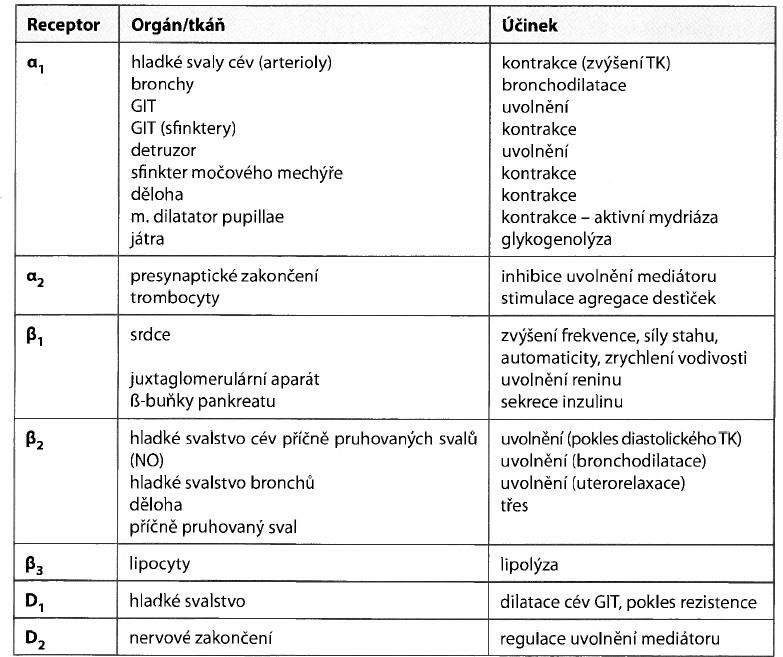 Sympatomimetika
přímo působící látky – působí obsazením receptoru – agonisté

nepřímo působící látky – působení je závislé
na	zvýšení koncentrace endogenních katecholaminů:
uvolnění katecholaminů z nervového zakončení
inhibice zpětného vychytávání
inhibice enzymů MAO, COMT (metabolická přeměna katecholaminů)
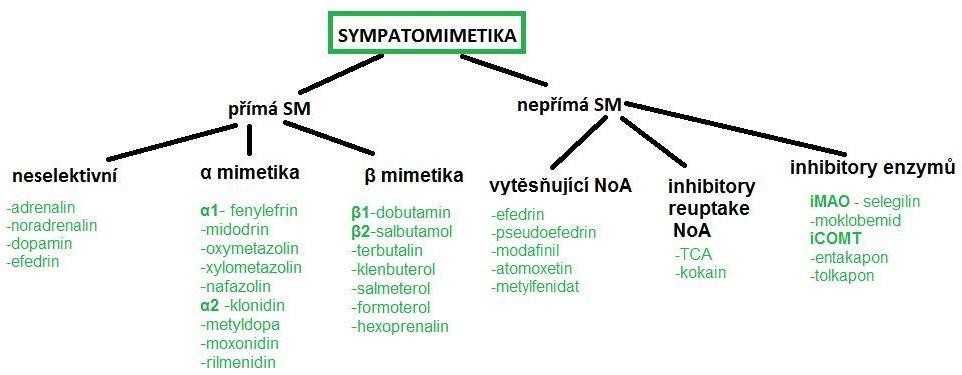 Neselektivní sympatomimetika
tzn. působí na alfa i beta receptory
noradrenalin – NT, stimulace myokardu, při prudkém zvýšení TK reflexní bradykardie
indikace: vazokonstrikční přísada
   periferní analeptikum při šokových stavech – pomalá
    i.v. infuze

adrenalin – NT, při krátkodobém zvýšení TK a srdečního  výdeje zhoršuje metabolismus myokardu (KI u AP)  
     indikace: kardiostimulans při srdeční zástavě (i.v.)
     antialergikum - EPIPEN (hluboce s.c., příp. i.v)                             bronchodilatans – při akutním záchvatu AB
      vazokonstrikční přísada
Neselektivní sympatomimetika
dopamin – NT, účinek závislý na dávce
indikace:  kongestivní srdeční selhání, pooperační,
traumatický, anafylaktický a endotoxinový šok, časný  popáleninový šok, kardiogenní a septický šok, neurogenní  šok

velmi malé dávky dopaminu (2-4 µg/kg/min.) - profylaxe při  hraničních a nestabilních oběhových situacích k protekci  splanchnické a renální perfůze (zvyšuje průtok krve)
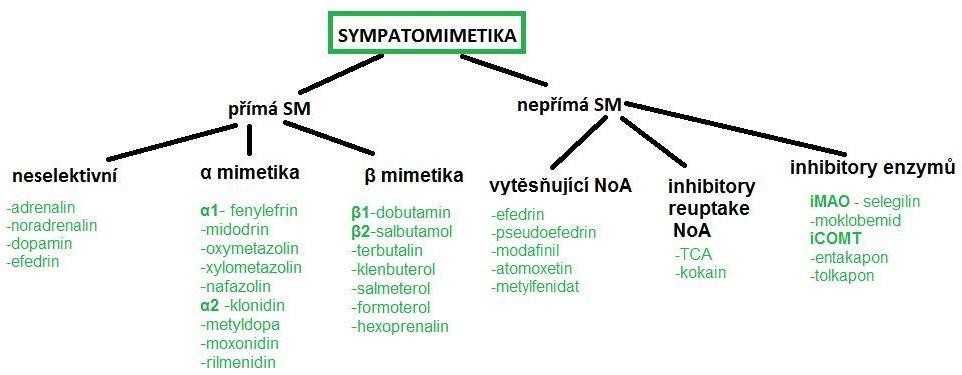 1-sympatomimetika
dobutamin – derivát dopaminu, výraznější vliv na  inotropii (stažlivost) než chronotropii (frekvenci)  srdečního svalu

indikace: septický a kardiogenní šok – v kombinaci s  dopaminem
   SS s nízkým srdečním výdejem po IM
   kardiomyopatie  
   stp. operaci srdce
2-sympatomimetika
základní léky při akutním záchvatu astmatu, při stavech s
akutní obstrukcí DC (relaxace hladkých svalů bronchů, snížení uvolňování histaminu a leukotrienů - modulace probíhajícího zánětu,  úprava mukociliárních funkcí)

selektivita k beta 2 receptorům není absolutní

NÚ při stimulaci beta 1 rp. – tachykardie, palpitace, svalový třes

při opakovaném dlouhodobém podávání down-regulace
receptorů

možno podávat p.o., nejvhodnější inhalační podání

užití také jako tokolytika (snižují činnost děložního svalstva a tlumí kontrakce dělohy)
2-sympatomimetika k léčbě AB
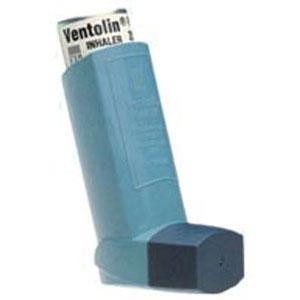 krátkodobě účinná mimetika (SABA):
podání inhalační, p.o. a injekčně
příp. k
podávání jen při akutních stavech,  prevenci pozátěžového astmatu
→ salbutamol, terbutalin, fenoterol
dlouhodobě účinná mimetika (LABA):
vhodná při nočních projevech, doplněk léčby perzistujícího
     astmatu
podání p.o. → klenbuterol, reproterol, prokaterol,  bambuterol, salbutamol (retardovaná forma)  podání inhalační → formoterol, salmeterol
ultra dlouhodobě účinná mimetika (U-LABA)
podání 1x denně
→ indakaterol
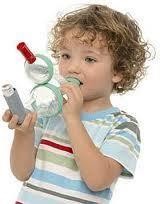 2-sympatomimetika k tokolýze
tokolytika prodlužují dobu trvání těhotenství (podání
mezi 22.- 37. t.) – prevence předčasného porodu
značné NÚ na matku i dítě (tachykardie, třes, neklid,..)
podání pouze pomalu i.v. nebo infuzí
hexoprenalin (Gynipral®)
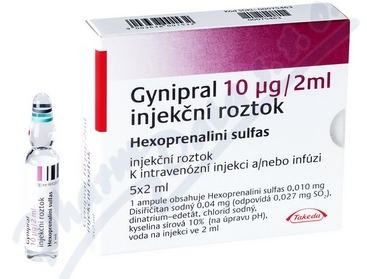 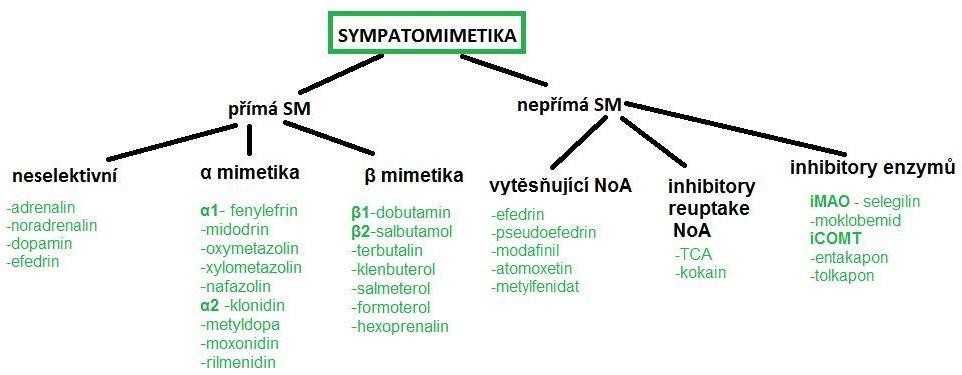 Selektivní α1-mimetika
selektivní α1-mimetika působící přímo
účinky – vazokonstrikce
                zvýšení periferního odporu
fenylefrin – periferní α1-mimetikum (bez centrálních účinků)
  indikace: lokálně k dekongesci sliznic       
      mydriatikum
   periferní analeptikum při hypotenzi  (vyvolání reflexní bradykardie)
midodrin – dlouhodobě působící
                  - vazokonstrikci vyvolá metabolit (desglymidodrin)
  indikace: p.o., i.v. při hypotenzi (hlavně ortostatické),   při inkontineci
  moči (stresová, po prostatektomii)
Selektivní α1-mimetika
látky používané k dekongesci sliznic
používají se látky s větší lipofilitou 
u alergických rinitid, konjunktivitid (často v kombinaci s antihistaminiky)
nesmí se používat déle než týden (chronická rhinitis)  
zástupci → nafazolin, oxymetazolin, 
                          xylometazolin,  tramazolin



další možné využití - při KI adrenalinu přísada k lokálním anestetikům
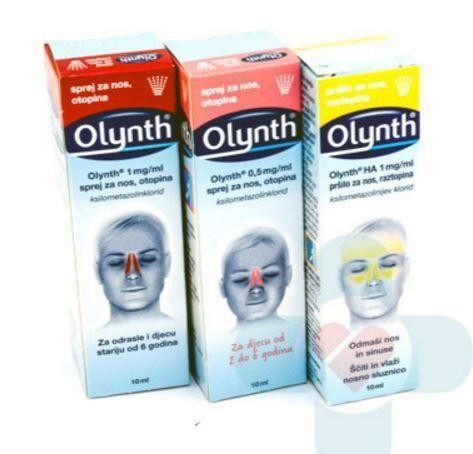 Selektivní α2-mimetika
k léčbě hypertenze
na účinku se podílí i ovlivnění centrálních imidazolinových (I1) receptorů
metyldopa – léčba hypertenze v těhotenství
moxonidin, rilmenidin – stimulují převážně I1-receptory
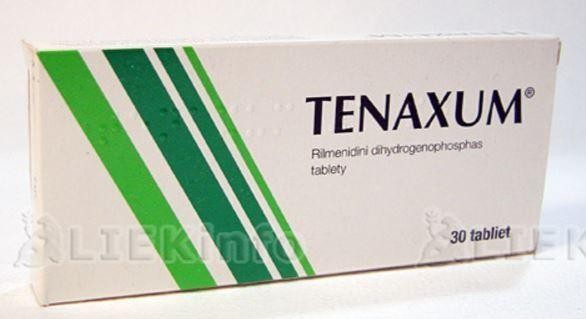 Selektivní α2-mimetika
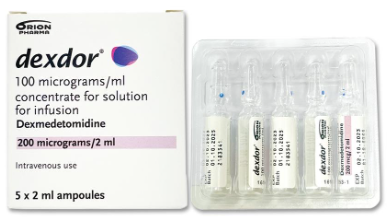 dexmedetomidin (Dexdor®)
   účinky: sympatolytický
 sedativní
 analgetický, anesteticko-analgetický
    KV - nízká dávka - ↓TF a TK (převažují centrální ú.)
          - vysoká dávka - ↑ TK, bradykardie (převažují       
        periferiferní vasokonstrikční účinky)
   užití: k sedaci dospělých pacientů na JIP
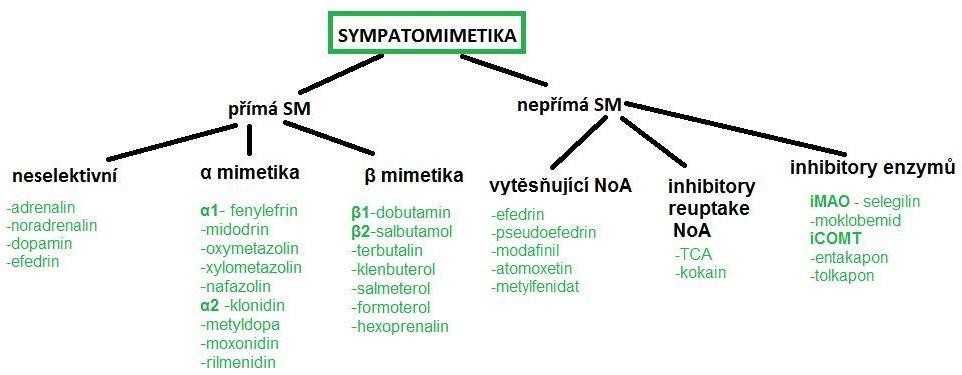 Nepřímá  sympatomimetika
a) látky vytěsňující NoA z vezikul nervového zakončení
jsou lipofilní a pronikají dobře do CNS
nepřímo aktivují alfa i beta receptory
většina má stimulační, euforizující a anorektické účinky
zástupci → efedrin, budivé aminy (amfetamin, metamfetamin)
  pseudoefedrin – při nemocech z nachlazení 
                                (snížení              překrvení sliznic)
 metylfenidat, atomoxetin – ADHD
 modafinil – narkolepsie
Nepřímá sympatomimetika
b) látky inhibující reuptake NoA
např. tricyklická antidepresiva, kokain
kokain také působí lokálně anesteticky
kokain vyvolává nutkavé zneužívání, nemá terapeutický  význam


c) inhibitory MAO (selegilin, moklobemid - antidepresiva),                                 
    inhibitory COMT (tolkapon a entakapon - léčba Parkinsonovy             
     choroby)
Sympatolytika
antagonisté (blokátory) adrenergních receptorů

zejména -lytika (betablokátory) mají význam při léčbě KV chorob

selektivní x neselektivní (blokují všechny podtypy  jednoho receptoru)

s kombinovaným účinkem (blokují α i -receptory)
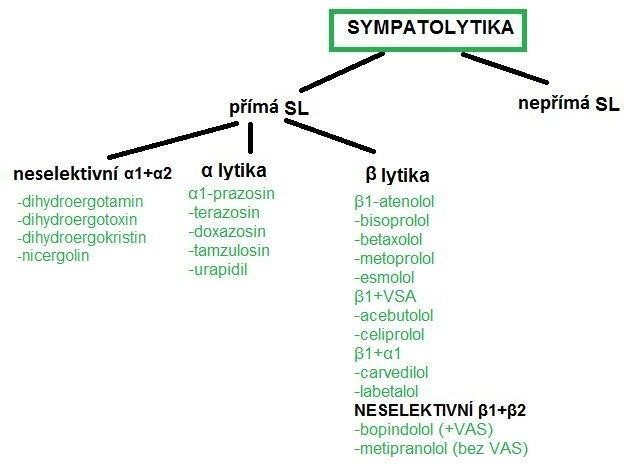 α-sympatolytika
terapeutické použití:
hypertenze (α1-lytika)

poruchy periferního prokrvení 
     (Raynaudova choroba, periferní angiospamy - α1-lytika)

benigní hyperplazie prostaty (α-lytika)

premedikace před operací
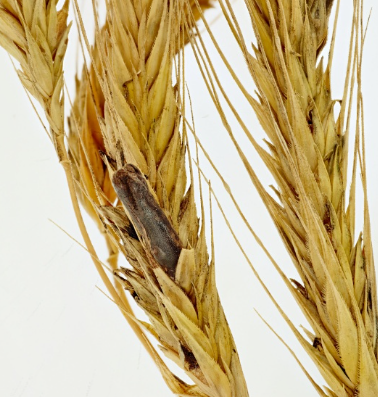 Neselektivní α-lytika
blokují α1- i α2-receptory

patří sem námelové alkaloidy – dihydroergotamin,  dihydroergotoxin, dihydroergokristin

syntetický derivát námelových alkaloidů – nicergolin

omezené používání – léčba akutní migrény (NE prevence)

syntetická α-lytika: fentolamin, fenoxybenzamin – hypertenze u
feochromocytomu (neregistrovány v ČR)
[Speaker Notes: Námel neboli ergot jsou vřeckovýtrusé houby rodu Paličkovice (Claviceps). Tento rod obsahuje přibližně 60 druhů, které jsou rozšířené po celém světě. Paličkovice produkují velké množství alkaloidů, které jsou toxikologicky významné.
Claviceps purpurea. Mezi nejznámější zástupce námelu patří Paličkovice nachová (Claviceps purpurea), což je jedovatá vřeckovýtrusá houba.]
Selektivní α1-lytika
mají 1000x vyšší afinitu k α1- receptorům
snižují TK
zástupci:
 → prazosin, terazosin, doxazosin
 → alfuzosin, tamsulosin – uroselektivní účinek, nepůsobí  
     významně antihypertenzivně - benigní hyperplazie prostaty
 → urapidil (Ebrantil®) – kombinované centrální a periferní  působení (ani při výrazné vazodilataci nedochází k  reflexní tachykardii) – při hypertenzi (p.o.) a hypertenzní  krizi (i.v.)

všechny látky mají obdobné indikace a NÚ, liší se
farmakokinetickými vlastnostmi
Selektivní α1-lytika
snižují koncentraci LDL a TAG, zvyšují koncentraci HDL
zlepšují glukózovou toleranci
☺výhoda u pacientů s DM, dyslipoproteinémií
NÚ: fenomén první dávky 
              (výrazný pokles TK po 1.dávce) 
             posturální hypotenze
 nevolnost, závratě, bolesti hlavy, ospalost, sexuální     
 poruchy, perimaleolární otoky, nazální kongesce
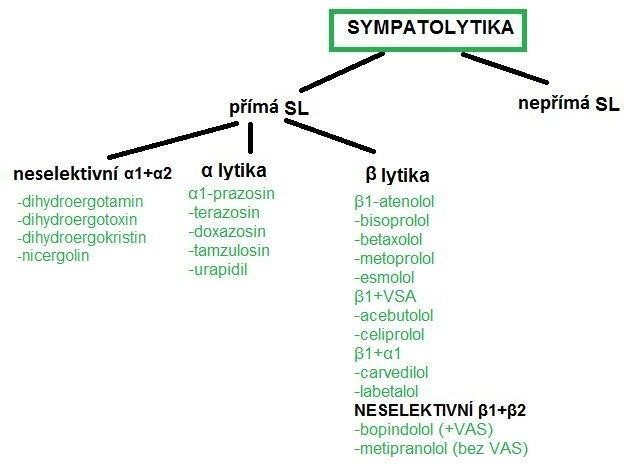 -sympatolytika
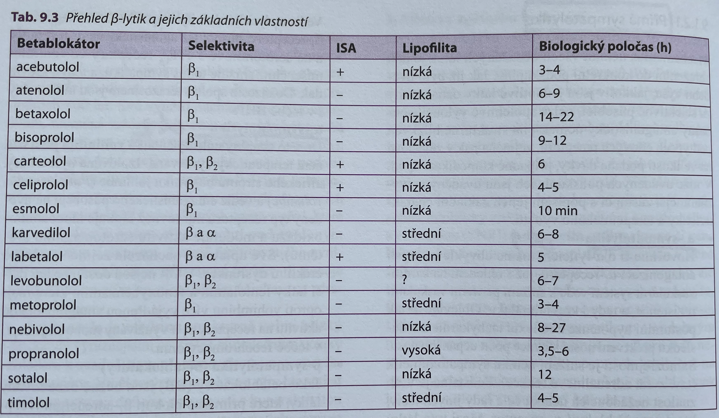 -sympatolytika
beta-adrenolytika/beta-blokátory (BB)

kompetetivní antagonisté na β1, β2 adrenergních receptorech 

selektivní x neselektivní

mají negativní chronotropní (FS), dromotropní  (zpomalují vedení v A-V uzlu), batmotropní ( dráždivosti), inotropní ( stažlivosti síní a komor) 
 srdeční výdej, FS a TK, snižují spotřebu O2 v myokardu → léčba ICHS, snižují riziko závažných arytmií
-sympatolytika
indikace: AH, profylaxe AP, při AIM, u nemocných po  AIM (snižují riziko náhlé smrti o 30-40%), arytmie  (zejména při hyperfunkci štítné žlázy), CHSS, portální  hypertenze, prevence migrény, glaukom, esenciální  tremor, strach, úzkost, tréma

NÚ: bradykardie, hypotenze, S-A či A-V bloky, chladné  končetiny, dušnost, únava, nespavost, děsivé sny,
hypoglykémie, maskování příznaků hypoglykémie,
dyslipidémie, ovlivnění dělohy, poruchy ejakulace

opatrně u pacientů s DM (zvýšení TG, snížení HDL, mohou maskovat tachykardii při hypoglykémii)
-sympatolytika
KI: astma bronchiale, sinusová bradykardie, S-A a A-V  blok vyššího stupně, kardiogenní šok, těžké nestabilní srdeční selhání

ukončení léčby BB nesmí být náhlé – vysazovat  postupně během několika dnů; při náhlém vysazení tzv. rebound fenomén (z důvodu up-regulace beta rp.) – prudké zvýšení tlaku krve,  akcentace anginózních potíží, vzácně IM

některé látky mají VSA (vnitřní sympatomimetickou
aktivitu) – schopnost určité stimulace -receptorů
-sympatolytika
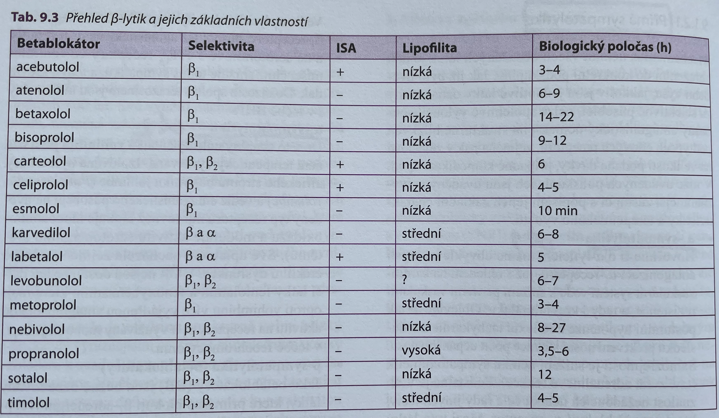 -sympatolytika
rozdělení -sympatolytik :

1. neselektivní bez VSA - blokují β1, β2 receptory
→ metipranolol (Trimepranol), propanolol


2. neselektivní BB s VSA - mají vnitřní  sympatomimetickou aktivitu - dualisté s přednostním  antagonistickým účinkem
→ bopindolol (Sandonorm)
-sympatolytika
3. kardioselektivní β1 BB
- ve vyšších dávkách působí i na β2
→ atenolol, bisoprolol, metoprolol, betaxolol, esmolol

4. vazodilatační BB:
kardioselektivní BB s VSA - acebutolol, celiprolol
BB antagonizující i α receptory → carvedilol (, α1),
labetalol (1, α1)
kardioselektivní BB uvolňující NO z endoteliální stěny →
nebivolol
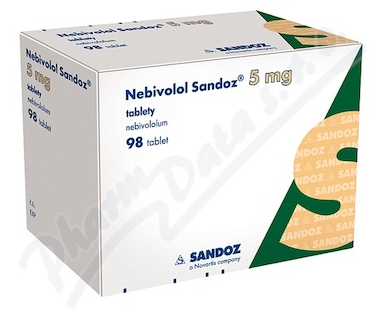 -sympatolytika
→ esmolol – ultrakrátce působící BB
k i.v. podání
účinek se projeví zhruba za 2 min, maximální efekt  během 5-20 min, po 18-30 min od přerušení dávky  klinický účinek zcela vymizí
účinek na snížení tepové frekvence nastupuje rychleji
než na krevní tlak
výborná titrovatelnost dávky
možné také u pacientů s relativní KI – hypotenze,
akutní srdeční selhání, bronchospastické stavy
zapamatovat
VNS – regulace fce vnitřních orgánů a systémů
sympatikus x parasympatikus
sympatikus – aktivace při stresu, homeostáza organismu
hlavním NT - NoA

sympatomimetika – stimulují adrenergní systém
adrenalin, NoA, dopamin (neselektivní)
α1-mimetika - nosní  spreje (dekongesce)
β2-mimetika- astma bronchiale (léčba bronchospasmu)

sympatolytika – blokují adrenergní receptory (blokátory)
α-lytika – léčba hypertenze a benigní hyperplazie prostaty
β-lytika/betablokátory – terapie řady kardiovaskulárních onemocnění